Figure 7. Summary diagram illustrating the molecular regulation of apoptosis in immature and differentiated cortical ...
Cereb Cortex, Volume 19, Issue 6, June 2009, Pages 1273–1293, https://doi.org/10.1093/cercor/bhn167
The content of this slide may be subject to copyright: please see the slide notes for details.
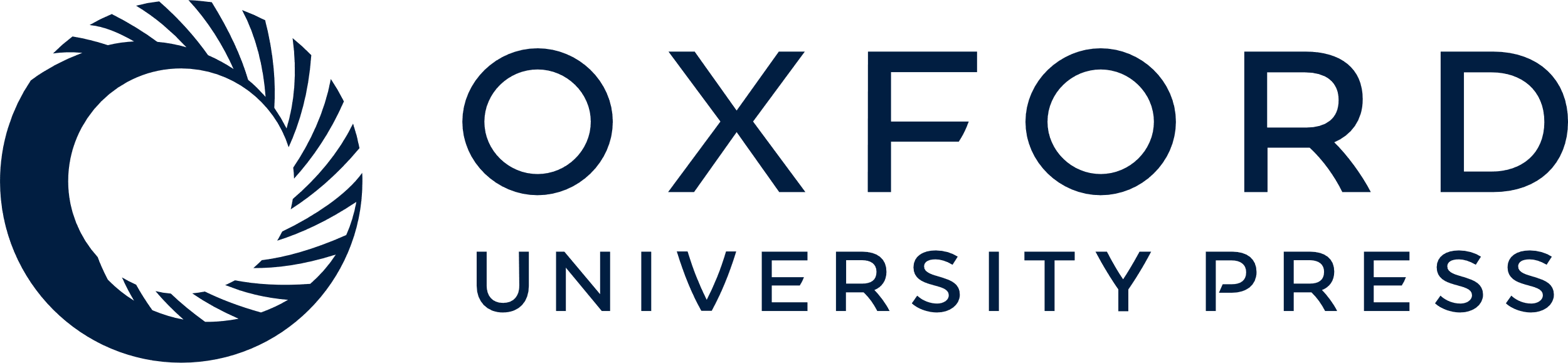 [Speaker Notes: Figure 7. Summary diagram illustrating the molecular regulation of apoptosis in immature and differentiated cortical neurons induced by DNA damage. Differences in font sizes reflect the weight of the particular protein or inhibitor (the smaller the font the less involvement or magnitude of change).


Unless provided in the caption above, the following copyright applies to the content of this slide: © The Author 2008. Published by Oxford University Press. All rights reserved. For permissions, please e-mail: journals.permissions@oxfordjournals.org]